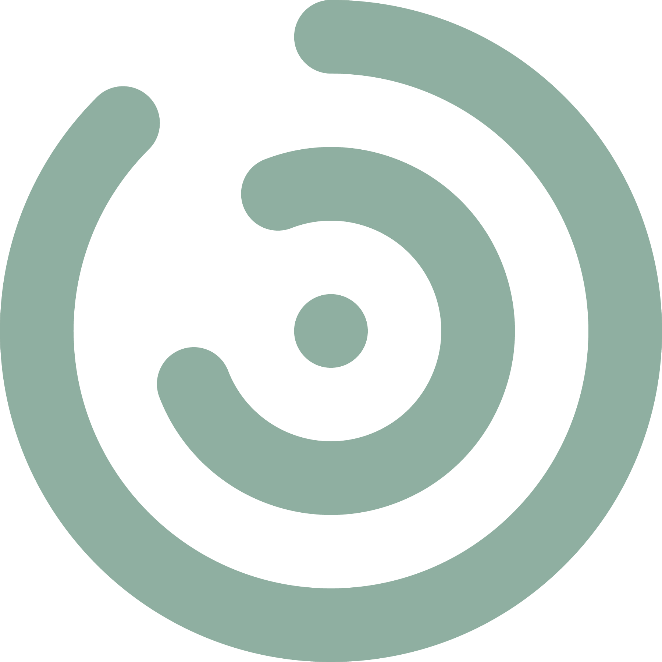 Project GrOBEat:

Grass-fed Organic Beef for Sustainble Eating


Friland Weekly Briefing, 21/6 2024, Danish Crown, Randers

Camilla Kramer
Center for Frilandsdyr
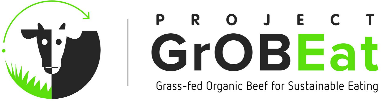 Background GrOBEat
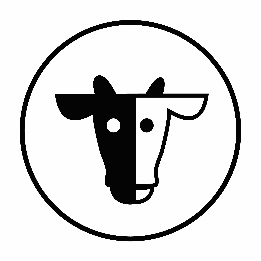 A system that keep the organic calves in the organic system
Climate agenda:
Reduce meat intake – less but better
The least possible climate impact – utilize the growth potential of the individual animal 
Use feed that cannot be used as human food 
Focus on animal welfare - development of cow-calf systems 
Focus on biodiversity – include extensive grazing.
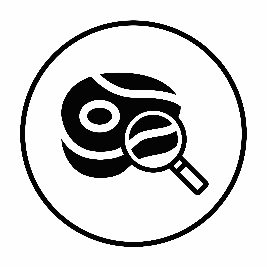 About 30.000 organic bull calves are sold conv production
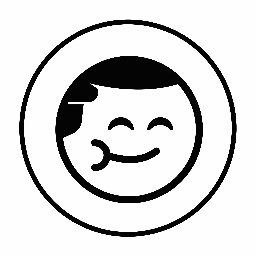 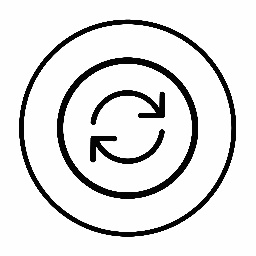 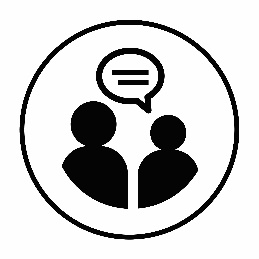 21-06-202414-12-2021
[Speaker Notes: Hvad er argumenterne for forskningsprojekterne]
Organic dairy bull calves and 3 products
From: Margrethe Therkildsen, Aarhus University
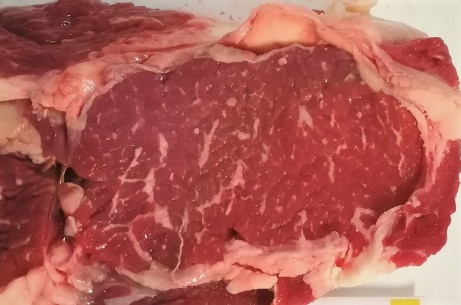 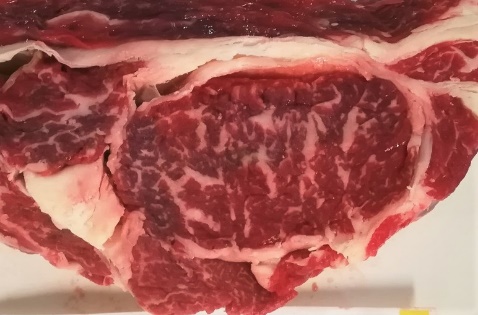 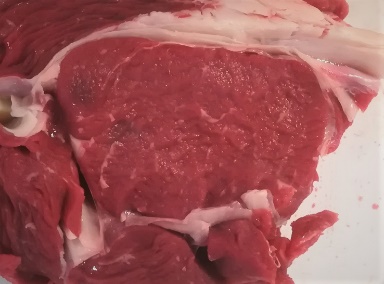 21-06-202414-12-2021
[Speaker Notes: Forsøgsdesign

Alle dyr er slagtet på Danish Crown Aalborg, og samme dag er der udvalgt 10-14 Dansk kalv Holsteing tyrekalve fra én besætning som reference dyr. Prøveudtagning og videre håndtering af kødet er sket fuldstændigt ens for de to dyre materialer]
Slagtekvalitet – Dansk kalv versus Grobeat
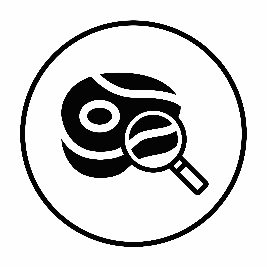 From: Margrethe Therkildsen, Aarhus University
21-06-202414-12-2021
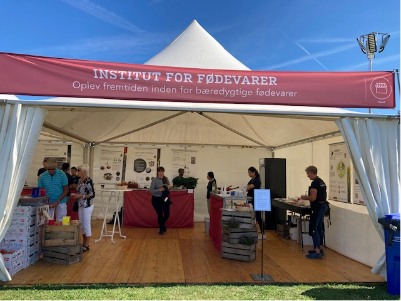 GrOBEat
Food festival (224 personer):
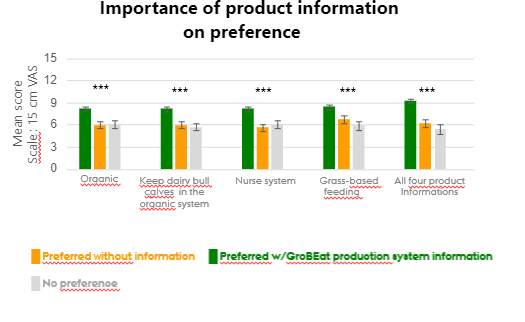 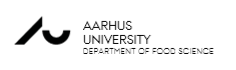 Data from: Barbara Vad Andersen, Aarhus University
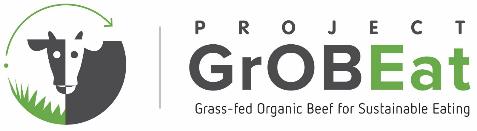 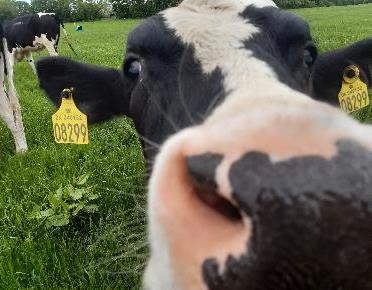 GrOBEat
Margrethe Therkildsen, Institut for Fødevarer, Aarhus Universitet (Projektledelse)
Mogens Vestergaard, AniVet, Troels Kristensen, Agro, Lisbeth Mogensen, Agro, Barbara Vad Andersen, Food, Nora Chaaban, Food, Aarhus Universitet
Kirstine Flintholm Jørgensen og Camilla Kramer, Center for Frilandsdyr
Iben Alber Christiansen, Innovationscenter for Økologisk Landbrug
Støttet af:
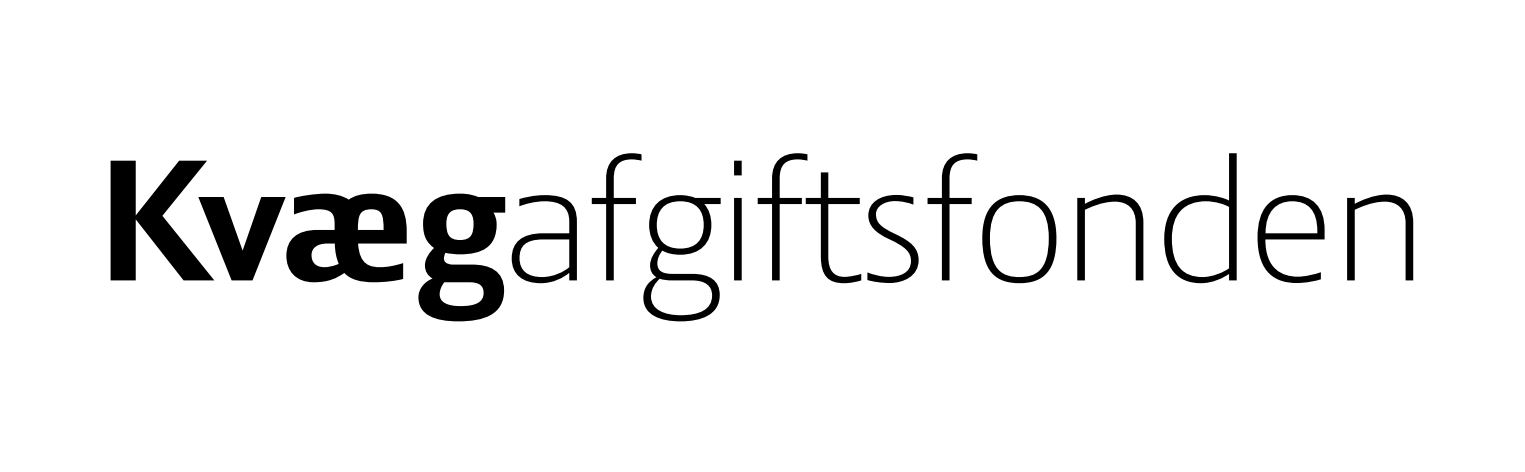 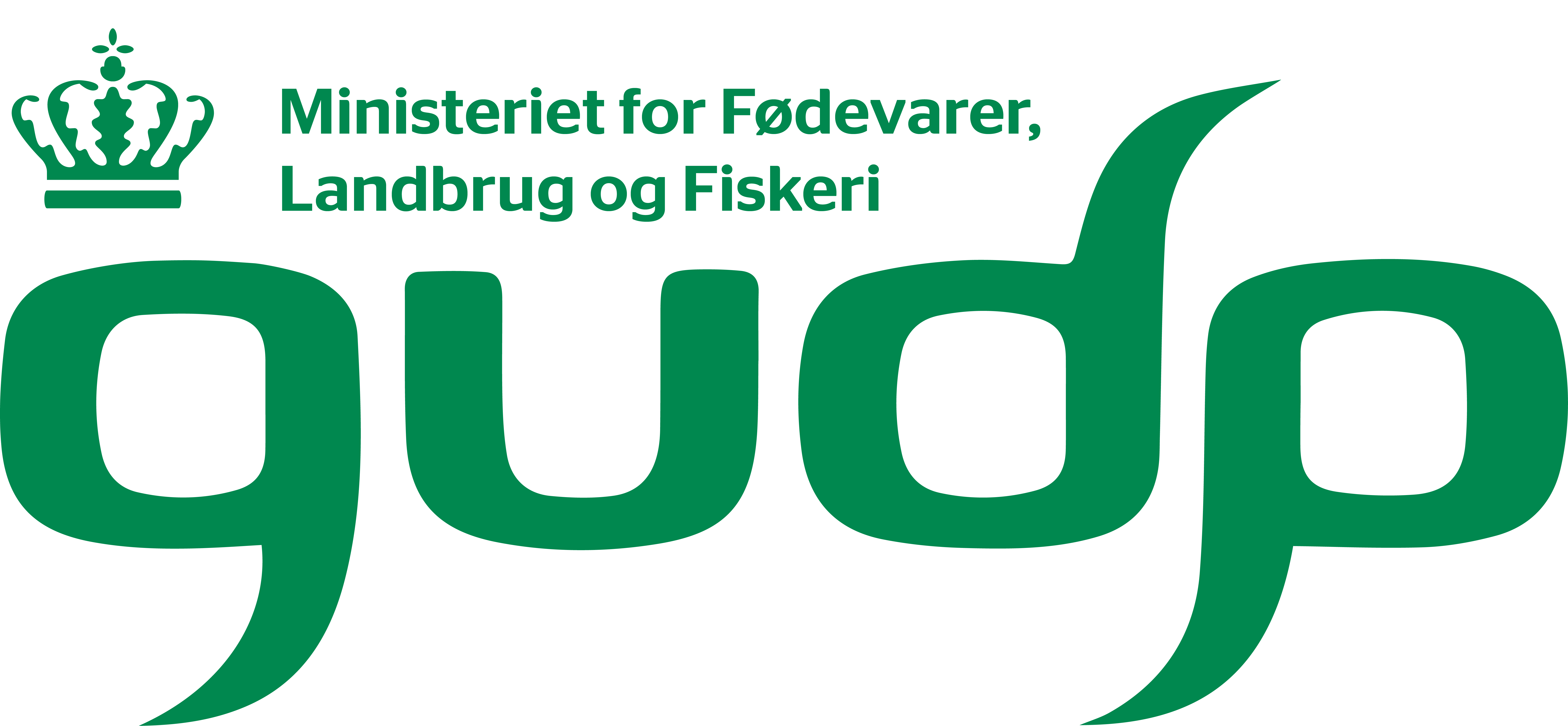 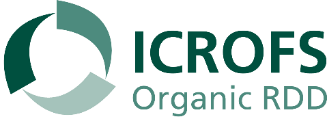 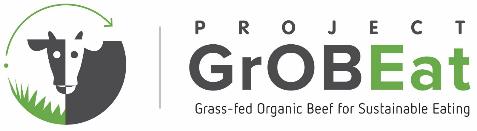